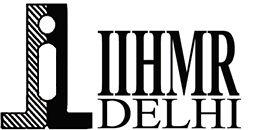 To study the process of discharge and analyze the gaps and scope of operational improvement in the discharge process at Yashoda Hospital
By - Dr. Kashish Mohan
Mentor- Dr. Pankaj Talreja
IIHMR Delhi
1
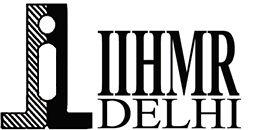 MENTOR APPROVAL
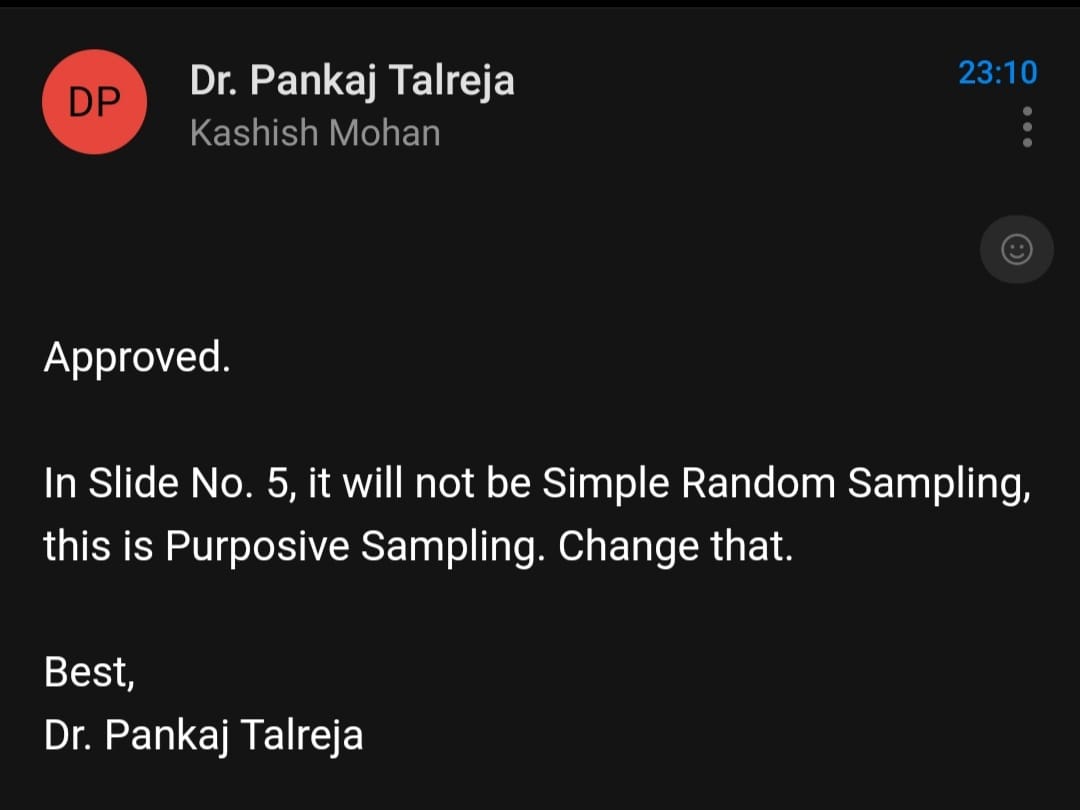 2
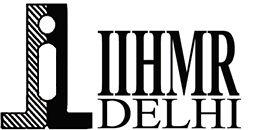 INTRODUCTION
Hospital services can be categorized into IPD and OPD services.
Out Patient Department is an establishment, which cares for ambulatory patients who come for diagnosis, treatment or follow up care.
The inpatient care area, ward or nursing unit, would thus include nursing station, the beds it serves, and the necessary services, work, storage and public areas needed to carry out the patients nursing care
Patient & Attendant not only want satisfactory treatment but also psychological satisfaction, prompt services, accessibility & affordability of services
Research has shown that a number of events occur in the process of the patient discharge that affects all involved in the process
3
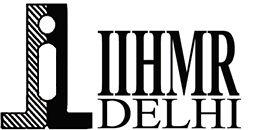 OBJECTIVES
 To access the Discharge time for Cash, Credit and TPA patients.
 To find the actual cause of delay in the discharge process
4
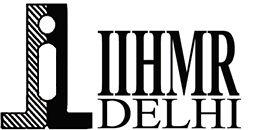 METHODOLOGY
Study Design: An Observational study based on process mapping and a Quantitative research enumerating the percentage of discharges within time and enumerate analyses on various elements leading to discharge on or off time.
Study Area: In Patient Department of Yashoda Superspeciality Hospital & Cancer Institute
  Ward 1: 18 Beds
 Ward 2: 20 Beds
General Ward: 23 Beds 
Chemo ward : 15 Beds
Icu : 24 Beds
 Sampling Method :  Purposive Sampling
5
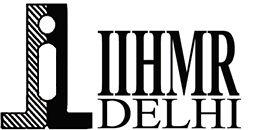 METHODOLOGY
Sampling Strategy:
All patients discharged from the Ward 1, 2,Chemo, ICU and General ward (Male & Female). All patients are studied at each phase of discharge tracked (Patient file received at MT Room, Preparation of Final Discharge Summary, Medicine indent and receiving time , Time taken for TPA approvals, Time patient receives Gate Pass and Signs Discharge Summary). These patients are from variety of segments including: 
Private (Cash patients) 
Government Panel (CGHS, CAPF, ESI, UP Police, Railways, UPPCL Etc.) 
TPA (GIPSA, NIVA BUPA, ICICI LOMBARD, STAR HEALTH, HDFC Ergo Etc.)
6
METHODOLOGY
DATA COLLECTION
RESOURCES USED
Data was collected by primary and secondary sources: 
 Primary: 
 Participatory observation 
Discussions with Medical Officer, Pharmacists, Nurse, DNS, Ward Coordinators 
 Interaction with Medical Transcriptionist, Consultants, Billing Executive, GDA Staff 

Secondary: 
Work manual of the departments 
Registered records of particular departments & patients 
HIS
HIS (Pharmacy clearance, Final Billing, Admission, Discharge) 
Hospital Staff (GDA’s, Pharmacists, Nursing in charge, nursing staff at station, Billing executive, TPA executive, Medical Transcriptionist, TPA & Billing Head, DNS, Consultants, Medical officers) 
Admission & Discharge register at Nursing station 
Medical Records (Patient case file)
7
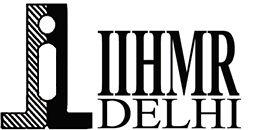 METHODOLOGY
Sample size : 300

Duration of Study:  1 Month

Inclusion criteria : Patients admitted for more than 24 hours in Ward 1, 2, General Ward, Chemo wards and ICU.

Exclusion Criteria : Daycare Patients in OT and ER
8
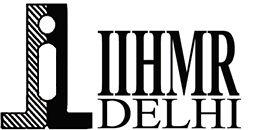 PROCESS MAPPING
MT TYPES THE DS                                                                                                                                                                                                                                                                                 Duty Doctor writes DS summary                                                                                                                                                                                                                           
CONSULTANT VERIFIES THE DS                                                                                                                                                                                                                                                          Medicine Return/Indent
FINAL CORRECTIONS MADE BY MT                                                                                                                                                                                                                                                   Nursing/ Physiotherapy / Dietician counselling 
                                                                                                                                                                                                                                                                                                                           Pending reports collection (if any)
DISCHARGE ADVISED BY CONSULTANT
FILE SENT TO MT ROOM
PREPARATION OF FINAL DS SUMMARY
PREPARATION OF FINAL BILL
FILE SENT TO BILLING DEPARTMENT
CASH
TPA
PANEL
CLAIM SUBMISSION
INFO SENT TO WARD/PT
INFO SENT TO WARD/PT
CLAIM APPROVAL
PAYMENTS
RECEIVING OF DS SUMMARY AND GATE PASS
INFO SENT TO WARD/PT
RECEIVING OF DS SUMMARY AND GATE PASS
RECEIVING OF DS SUMMARY AND GATE PASS
9
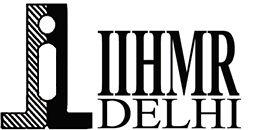 RESULTS
10
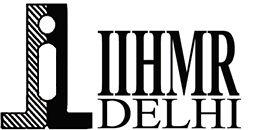 RESULTS
The average time for discharge of 61 TPA Patients is 04 hours and 26 minutes.
The average time for discharge of 22 Cash Patients is 01 hour and 33 minutes.
The average time for discharge of 217 Panel Patients is 02hours and 52 minutes.
11
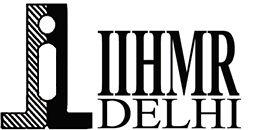 RESULTS
INSURANCE/TPA
PATIENTS
CONSULTANTS
FUNDS ARRANGEMENT
MISSING INVESTIGATION REPORTS/ DUES
LAST MOMENT CONSULTATION
WORKLOAD (PROCEDURE/ER/OPD)
UNPLANNED DISCHARGE
ARRANGEMENT OF TRANSPORTATION
QUERIES
DETERIORATING HEALTH
DELAY IN APPROVAL
UNAVAILABILITY TO VERIFY DS
NO FIX TIME FOR ROUNDS
RESTLESS SEEING BILLS/ UNWELCOMED QUERIES
CONFUSION IN MEDICAL COURSE
DELAY IN DISCHARGEPROCESS
SAME OPD/IPD BILLING COUNTER
NO ASSIGNED PHARMACIST TO WARDS TO COLLECT UNUSED MEDICINES
ILLEGIBLE HANDWRITTING OF RMOS
LAST MOMENT DISCHARGE
PROBLEMS WITH HIS
DELAY IN FILE TO RECEIVED AT MT ROOM
RUSH DURING MORNING HOURS
BILLS CANCELLATION, PENDING BILLS AND MISTAKES IN BILLS
ERROR IN RETURN
RUSH AT IPD/OPD PHARMACY
UNTRAINED MTS
INCOMPLETE INFORMATION
PHARMACY
BILLING
DISCHARGE SUMMARY
12
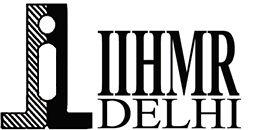 DISCUSSION
RECOMMENDATIONS-

Planned discharge: medicines return, cross consultations, report collection & Summary preparation. 
Round timings of the doctor can be tried to be fixed preferably in  Morning and Evening as early as possible. 
 Nurse should know the expected discharge date so that she could complete her notes, reports collection, & return unused medicines to the Pharmacy. 
 Patient shouldn’t be discharged immediately on request. He could be planned for evening discharge so that it should also turns out as an appropriate discharge otherwise, not only case in itself will be delayed but also shackles the strength of other planned discharges. 
 Discharge coordinator/ nurse should coordinate for parallel workflow which is seen absent in many cases, such as to, inform to dietician or physiotherapy, or should inform the housekeeping department for wheel-chair, transportation team for ambulance services (if required) as initiated by treating physician during the time he/she is preparing DS for smooth process.
13
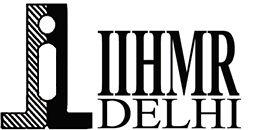 DISCUSSION
In cashless patients, documents should be collected with the time so that the nurse doesn’t have to rush to collect reports or clearances. 
  Patient to be well informed about time of whole process and steps involved in it. 
 Giving priority to TPA patients file for making discharge summary, and Bill preparation as they take the most time for receiving the approval of the claim. 
  Colour coding of file folders. 
  Interdepartmental coordination and communication (Training, sensitization, meetings, communication channel) 
   Timely report collection & departmental clearance. 
 Training of Nurse to prepare Discharge Summary. 
 Separate IPD Billing counters
14
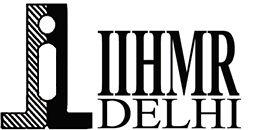 CONCLUSION
Discharging patients in an appropriate way is complicated. Effective and well-timed discharge can be attained by interdepartmental coordination and proper communication between all involved in the process of discharge. 
In this study, the time taken for Discharge of Cash, TPA and Panel patients at Yashoda Superspeciality Hospital and Cancer Institute has been analysed. It has been found that the Time taken for DS of Cash patients, 1 hour 33 minutes, is within the hospital policy which is of 2 hours. For Panel patients, delay of 22 minutes has been found . And for TPA patients, delay of 26 minutes has been found. The various reasons associated with the delay in the process have been identified and will be worked upon. 
Unplanned Discharges are the main reason for the chaos in the Discharge Process. In NABH Chapter 1, AAC 13 clearly mentions that the Discharge should be planned in advance in consultation with patient/ family.
15
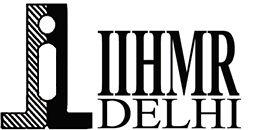 LIMITATIONS
Includes only In Patient Department patients admitted for more than 24 Hours. 
TAT for TPA patients is accessed through email.
16
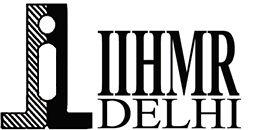 REFERENCES
Sakharkar BM. Principles of Hospital Administration and Planning. 2nd ed. New Delhi: Jaypee Brother; 2009. 
https://www.yashodahealthcare.com 
 https://www.ijcmr.com/uploads/7/7/4/6/77464738/ijcmr_2135.pdf 
 https://www.nabh.co/images/Standards/NABH%205%20STD%20April%202020.pdf 
 https://www.jrfhha.com/doi/JRFHHA/pdf/10.5005/jp-journals-10035-1113 
 Goel S.L and Kumar R. Hospital Administration and Planning, 1st edition, Jaypeee Brothers, Medical Publishers Pvt Ltd: New Delhi 
 https://pubmed.ncbi.nlm.nih.gov/18195405/ 
 https://journals.indexcopernicus.com/search/article?articleId=2153764 
 https://pubmed.ncbi.nlm.nih.gov/21740345/ 
https://www.researchgate.net/publication/273340797_Role_of_discharge_planning_and_other_determinants_in_total_discharge_time_at_a_large_tertiary_care_hospital 
 https://pubmed.ncbi.nlm.nih.gov/26845068/
17
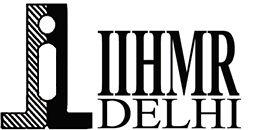 THANK YOU
18
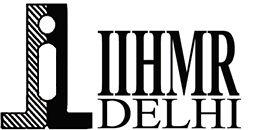 PICTORIAL JOURNEY
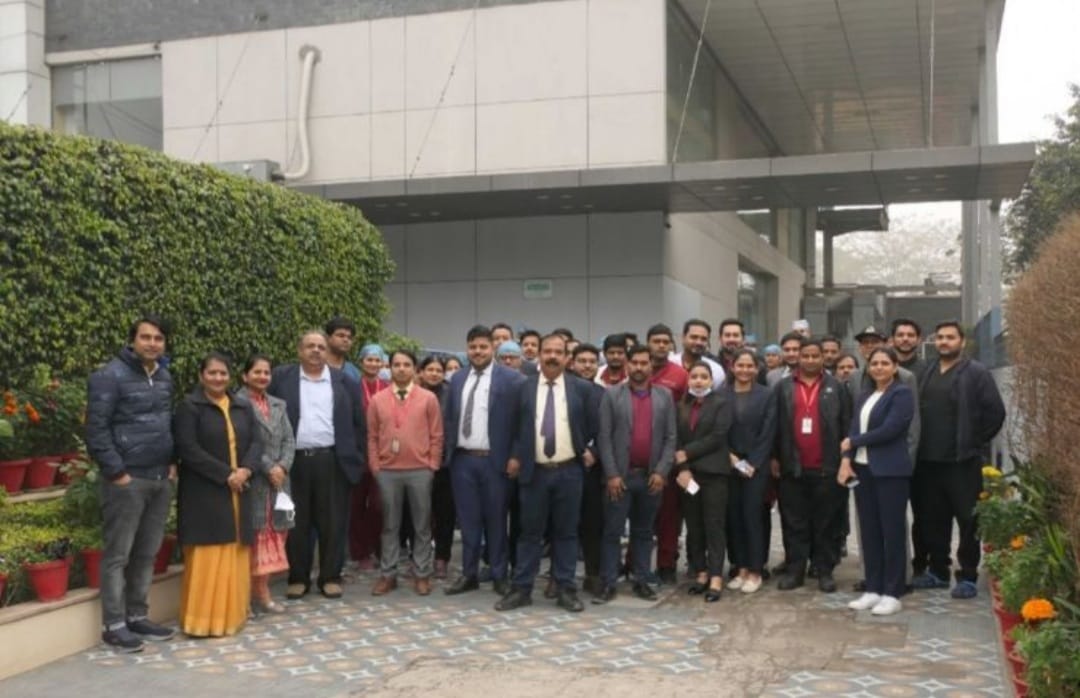 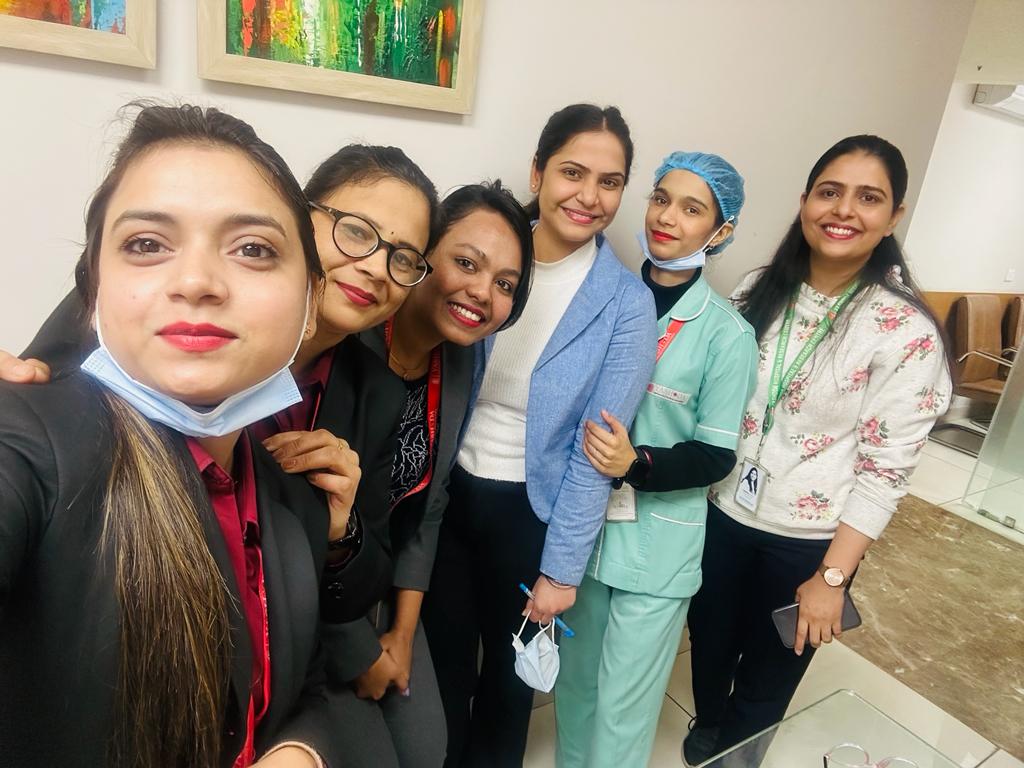 19